فصل دوم
شبکه های عصبی 
آداپتیو تناسبی- انتگرالی- مشتقی
4/35
پیشنهادات
نتیجه گیری
تحلیل پایداری
شبکه عصبی
مقدمه
شبیه سازی
ساختار سیستم کنترلی
سیستم کنترلی یک کنترل حلقه بسته اتخاذ می کند، و عمدتا شامل 2 قسمت می باشد: کنترلر و سیستم کنترل شده، کنترلر بر اساس شبکه عصبی آداپتیو تناسبی - انتگرالی - مشتقی ساخته شده است. در تمام سیستم کنترلی، X بردار هدف، E بردار خطا، Y مقدار خروجی سیستم کنترلی وU  قانون کنترلی سیستم کنترل می باشد.
5/35
پیشنهادات
نتیجه گیری
تحلیل پایداری
شبکه عصبی
مقدمه
شبیه سازی
شکل 1: ساختار سیستم کنترلی
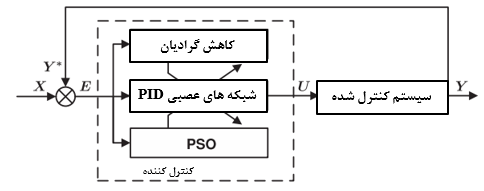 6/35
پیشنهادات
نتیجه گیری
تحلیل پایداری
شبکه عصبی
مقدمه
شبیه سازی
الگوریتم 1: الگوریتم کنترلی برای سیستم غیرخطی پیچیده
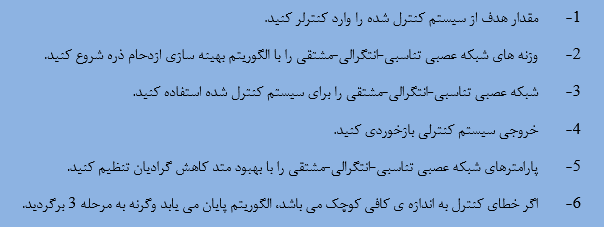 7/35
پیشنهادات
نتیجه گیری
تحلیل پایداری
شبکه عصبی
مقدمه
شبیه سازی